God Will Fight for You if You Submit
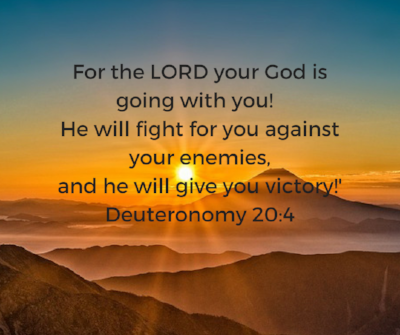 God Fought for His People Against…
...Egypt (Exodus 14:13-31; Hebrews 11:29)

…Jericho (Joshua 6:2, 20; Hebrews 11:30)

…The Amorites (Joshua 10:6-14)

…Goliath with Young David (1 Sam. 17:45-47)
God Will Fight for You Against Satan if you…
…obey Jesus Christ [you’ll be in His Kingdom]
(1 John 3:8; Acts 26:18; Heb. 2:14; 5:9; Col. 1:13)

…put on all of his armor so that you can stand firm 
against the devil’s schemes 
(Ephesians 6:10-17; 1 Thessalonians 5:8-11)

…contend for, defend, & uphold truth against error
(Jude 1:3; 1 Tim. 6:12; 2 Cor. 10:3-6; 1 Pet. 3:15)
God Will Fight for You Against Satan if you…
…seek God’s way of escape from every temptation 
(1 Corinthians 10:13; 2 Peter 2:9; James 1:13-16)

…are diligent to be approved by Him 
and don’t grow weary in doing good 
(2 Timothy 2:15; Galatians 6:7-10; Heb. 6:11-12)
You Show You are on Satan’s Side if You…
…don’t obey the Lord (2 Thess. 1:7-9)

…don’t resist his evil schemes (1 Pet. 5:8-9)

…practice sin & refuse to repent (Heb. 10:26-31)

…are compromising with worldly friends (Jas. 4:4)

…are neglecting to do what’s right (Heb. 2:3)